Option 1
Sing a song
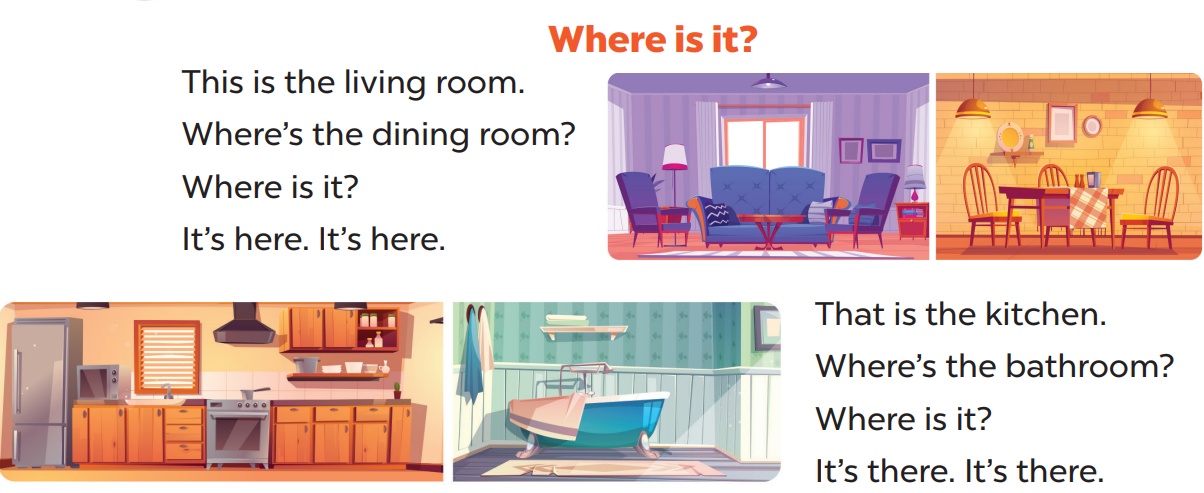 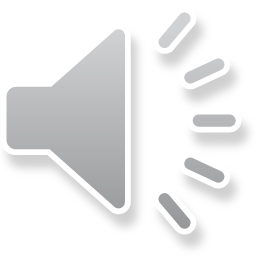 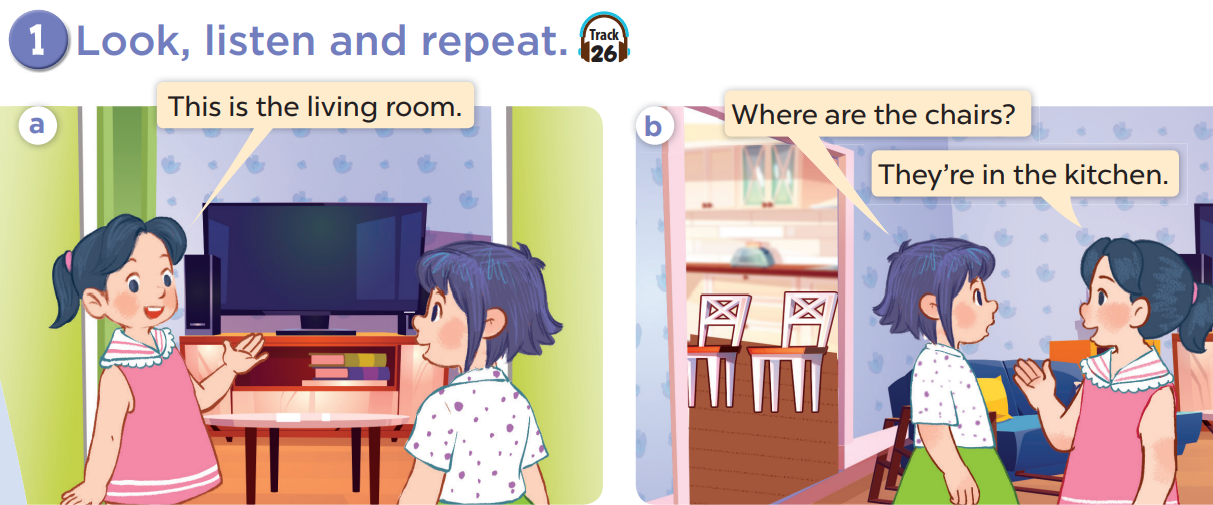 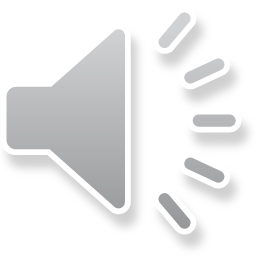 4
Let’s talk.